Игра : «Угадай растение»
Автор :Анисимов О.И
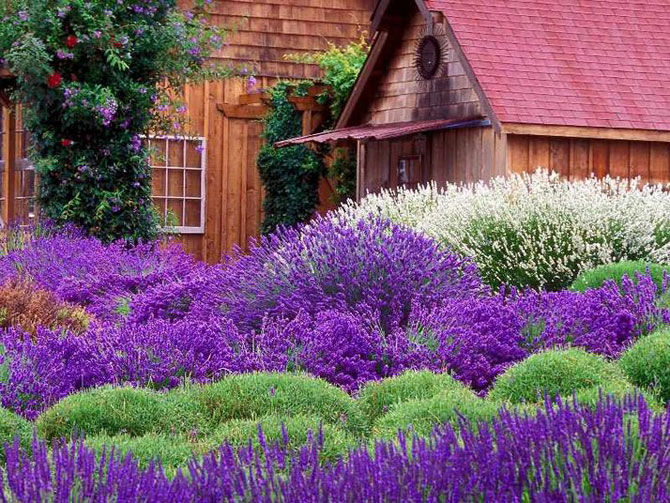 Какое это растение?
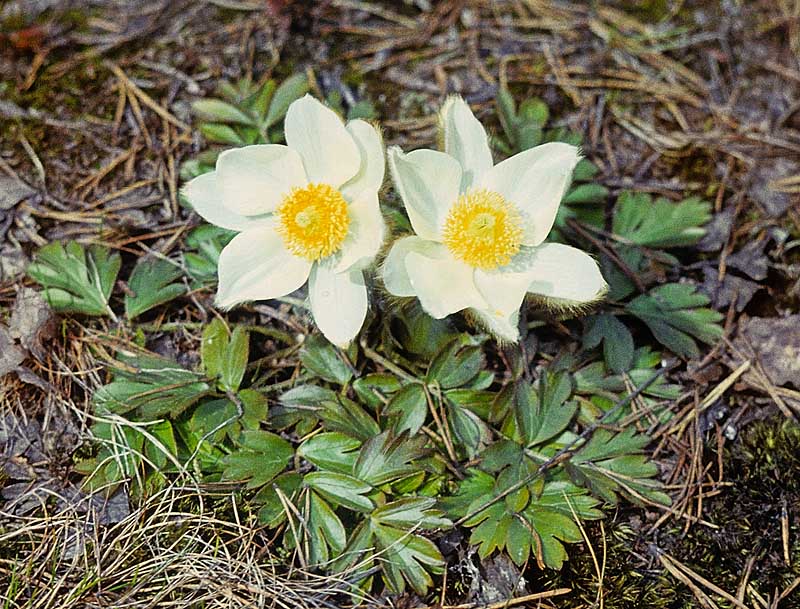 Прострел весенний или сон-трава
Ответ
Какое это растение?
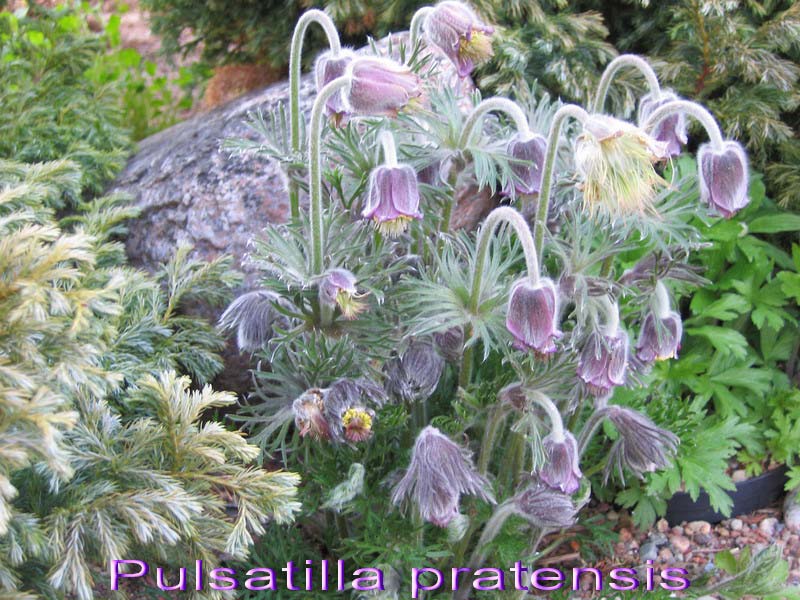 Прострел луговой
Ответ
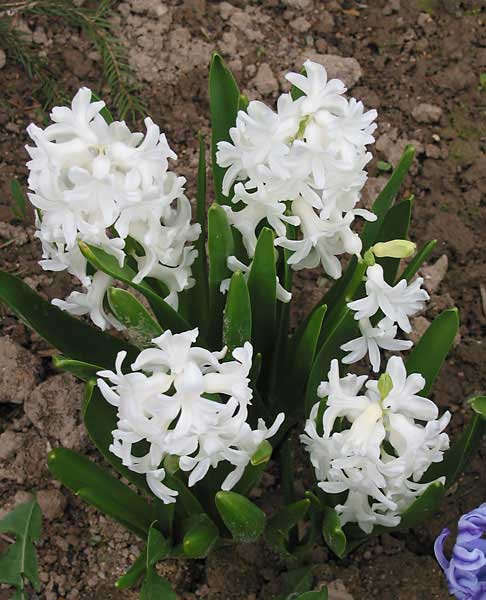 Какое это растение?
Гиацинт
Ответ
Какое это растение?
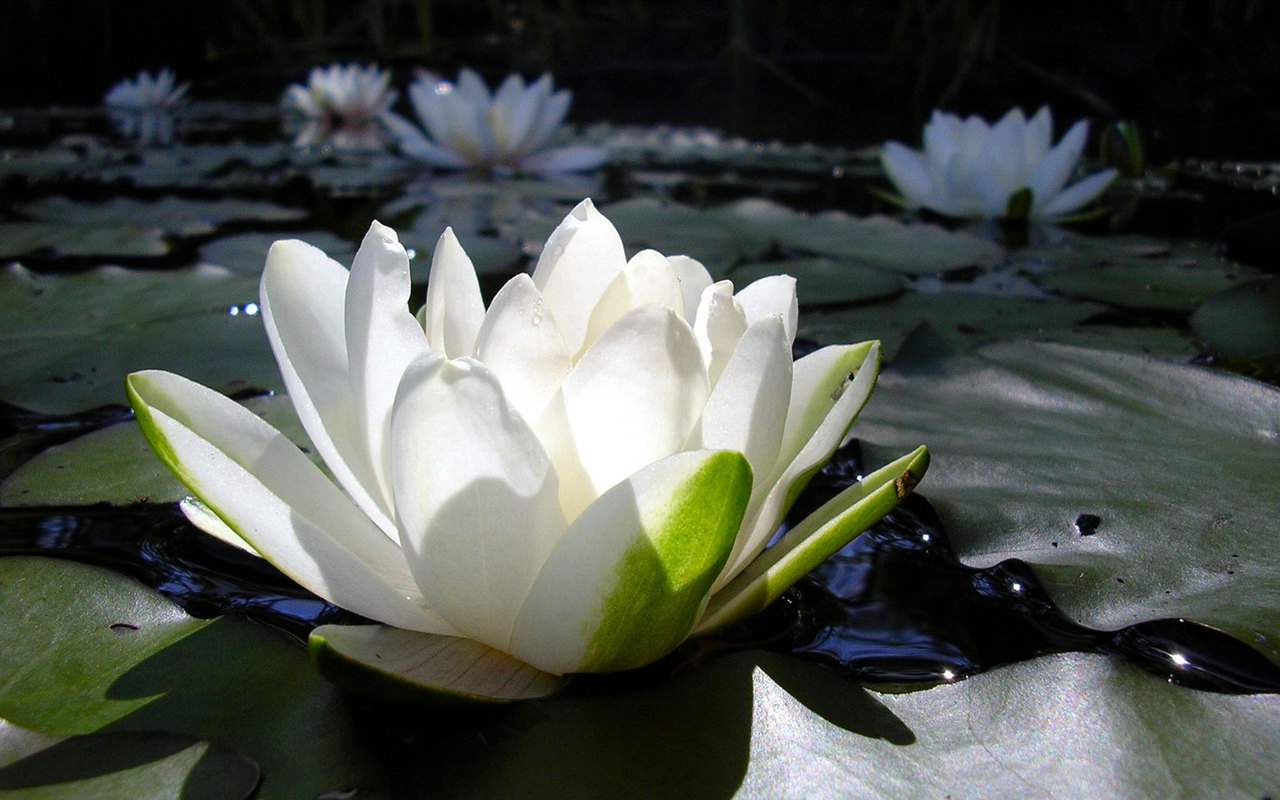 Лотос
Ответ
Какое это растение?
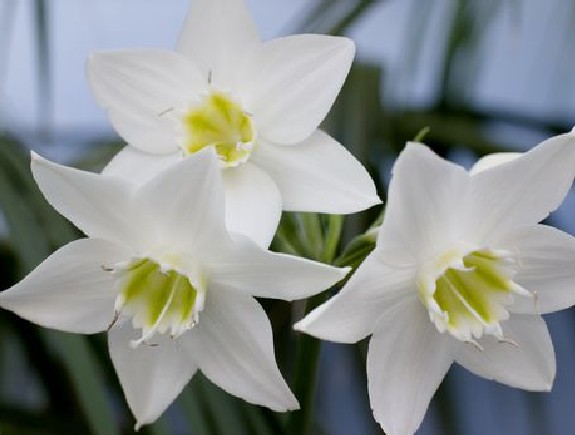 Эухарис
Ответ
Какое это растение?
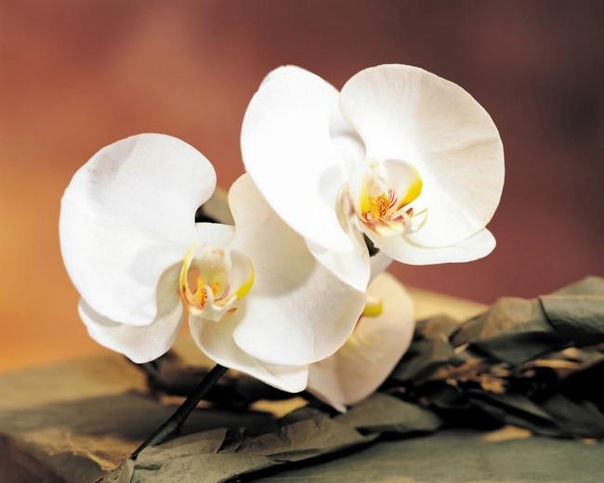 Орхидеи
Ответ
Какое это растение?
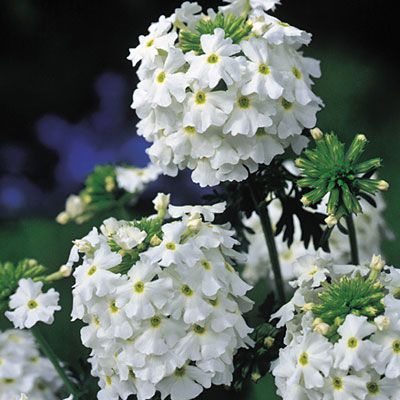 Гилления
Ответ
Какое это растение?
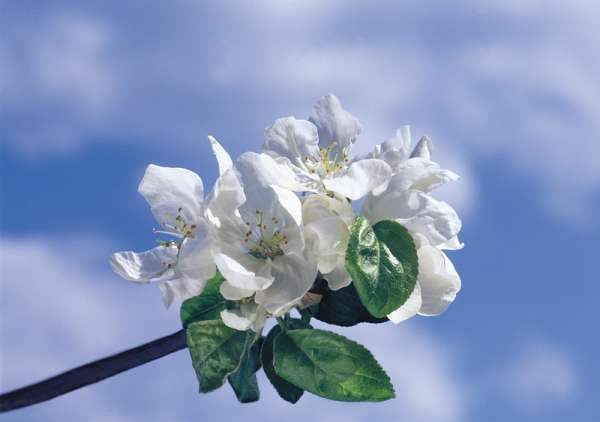 А подумать?
Ответ
Какое это растение?
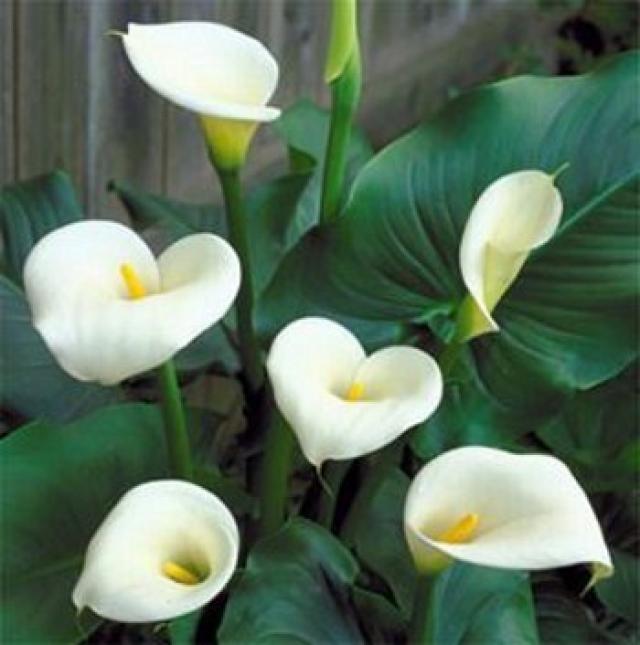 Каллы
Ответ
Какое это растение?
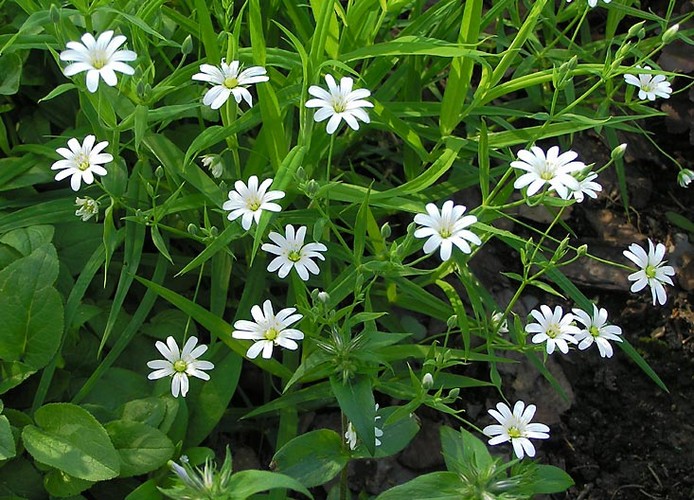 Звездчатка ланцетовидная
Ответ
Какое это растение?
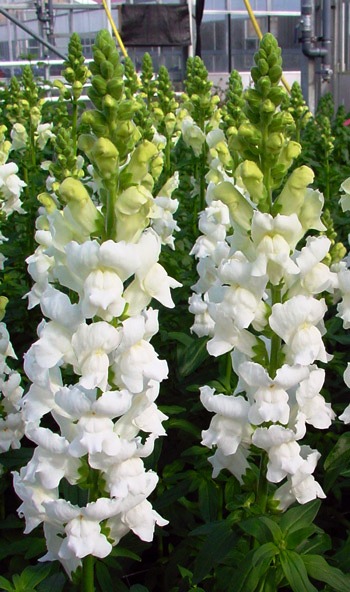 Антирринум (Львиный зев) Зугшпитт
Ответ
Какое это растение?
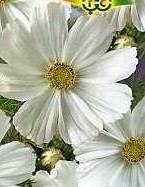 Космея белая
Ответ
Какое это растение?
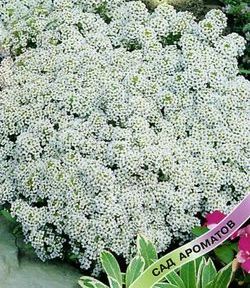 Лобулярия белая
Ответ